D.N.R COLLEGE (A)P.G.COURSES, BHIMAVARAM
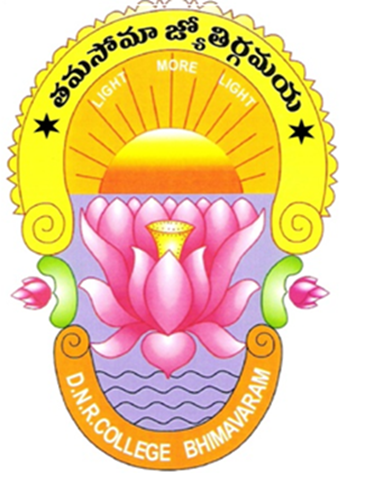 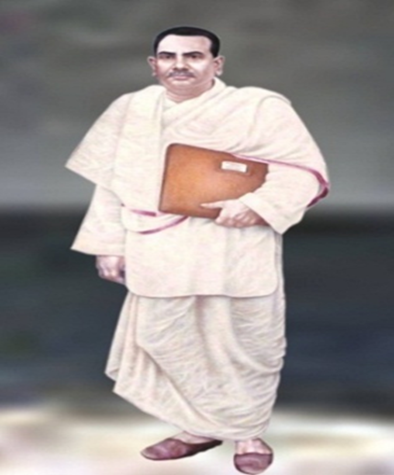 M.A ECONOMICS-(IIISEM)PAPER-II- INTERNATIONAL TRADE
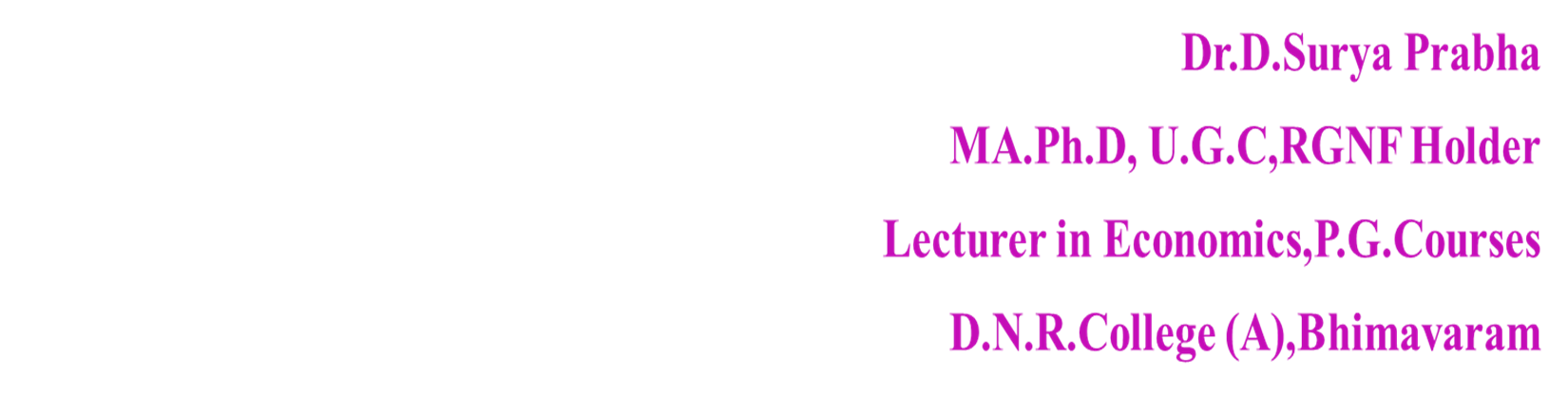 1
Factor Endowments and  Heckscher-Ohlin Theory
The classical comparative cost theory maintained that the  comparative cost advantage of trading nations was based  on differences in labor productivity, but they failed to  provide satisfactory explanation for such differences.
The theory for analyzing the pattern of international trade  developed by Swedish economists Eli Heckscher (1919)  and Bertil Ohlin (1933) attempted to deal with this  question.
This theory did not supplant the comparative cost theory  but supported it by providing explanation for the relative  commodity price differences between the countries and  their respective comparative advantages.
Factor Endowments and  Heckscher-Ohlin Theory
Heckscher-Ohlin Theory addressed two questions left  largely unexplained by Ricardo:
What determines comparative advantage?
What effect does international trade have on the earnings of  various factors of production in trading nations?

Because Heckcher Ohlin maintained that factor  (resource) endowments underlie a nation’s  comparative advantage, their theory become known  as the Factor Endowment Theory. It is also known  as Heckscher-Ohlin Theory.

3
Heckscher-Ohlin Theory
The Heckscher-Ohlin theory focuses on the differences  in the relative abundance of factors of production in  various nations as the most important determinant of  the difference in relative commodity prices and  comaratuive advantage.

The Heckscher-Ohlin theory	can be expressed in the  form of two theorems: the so-called Heckscher-  Ohlin theorem and the factor price equalization  theorem.

4
Assumptions of the Theory
There are two nations (Nation 1 And Nation 2), two  commodities (commodity X and commodity Y), and  two factors of production (labor and capital).
Both the nations use the same technology in  production.
Commodity X is labor intensive, and commodity Y is  capital intensive in both nations.
Both commodities are produced under constant  returns to scale in both nations.
There is incomplete specialization in production in  both nations.
Tastes are equal in both nations.
5
Assumptions of the Theory
There is perfect competition in both commodities and  factor markets in both nations.
There is perfect mobility within each nation but no  international factor mobility.
There are no transportation costs, tariffs, or other  obstructions to the free flow of international trade.
All resources are fully employed in both nations.
International trade between the two nations is  balanced.
6
Heckscher-Ohlin Theory
Heckscher –Ohlin Theory is based on factor  intensity and factor abundance.
Factor Intensity
In a world of two commodities (X and Y) and two  factors (labor and capital), we say that commodity  Y is capital intensive if the capital-labor ratio (K/L)  used in the production of Y is greater than K/L  used in the production of X.
7
Heckscher-Ohlin Theory
Factor Abundance
There are two ways to define factor abundance. One  way is in terms of physical units. Another way is in  terms of relative factor prices.
According to the definition in terms of physical units,  Nation 2 is capital abundant if the ratio of the total  amount of capital to the total amount of labour	(TK/  TL) available in nation 2 is greater than that in  Nation 1.
According to the definition in terms of factor prices,  Nation 2 is capital abundant if the ratio of the rental  price of capital to the price of labour (PK/PL) is lower  in Nation 2 than in Nation 1.
8
Heckscher-Ohlin Theory
Heckscher-Ohlin Theorem:
A nation will export the commodity whose  production requires the intensive use of the  nation’s relatively abundant and cheap factor  and import	commodity whose production  requires the intensive use of the nation’s  relatively scarce and expensive factor.

In short, the relatively labor-rich nations exports  the relatively labor-intensive commodity and  imports the relatively capital intensive commodity.
9
Heckscher-Ohlin Theory
Thus, the H-O theorem postulates that the differences  in relative factor abundance and relative factor prices  is the cause of the pre trade commodity prices  between two nations.
This difference in the relative factor and relative  commodity prices is then translated into difference in  absolute factor and commodity prices between two  nations.
It is this difference in absolute commodity prices in  two nations that is the immediate cause of trade.



10
The Formal Heckscher-Ohlin Mdel
o	t-t ade	qu librium
11
Factor Price Equalization and  Income Distribution
The factor-price equalizations theorem is a corollary  to the H-O theorem.
It was Paul Samuelson who rigorously proved	the  factor-price equalizations theorem.

Factor-Price Equalizations Theorem:
International trade will bring about equalization in  the relative and absolute returns to homogeneous  factors across nations.
It implies that international trade is a substitute for  the international mobility of factors.
12
Factor Price Equalization and  Income Distribution
Factor-Price Equalizations Theorem:
This means that international trade will cause the wages  of the same type of labor to be same in all trading  nations. Similarly, international trade will cause the  return or earnings of homogeneous capital to be the  same in all trading nations.
13
Factor Price Equalization and  Income Distribution
Suppose in the absence of trade the relative price of  commodity X is lower in Nation 1 than Nation 2 because the  relative price of labour, or wage rate is lower in Nation 1.
As nation 1 specializes in the production of X (the labour  intensive commodity) and reduces its production of  commodity Y (the capital intensive commodity), the relative  demand for labor rises, causing wages to rise, while relative  demand for capital falls, causing price of capital or interest  rate to fall. The exact opposite occurs in nation 2.
Thus, international trade causes wage rate to rise in Nation 1  and to fall in Nation 2 and reduces the pre-trade difference in  wages between the two nations.
14
Factor Price Equalization and  Income Distribution
Similarly, international trade causes interest rate to fall  in Nation 1 and to rise in Nation 2, thus reducing pre-  trade differences in interest rates between the two  nations.
15
Factor Price Equalization and  Income Distribution
Stolper-Samuelson Theorem (effect):
It postulates that free international trade  reduces the real income of the nation’s  relatively scarce factor and increases the real  income of the nation’s relatively abundant  factor.
16
Empirical Tests of the Heckscher-Ohlin Theory
The first empirical test of the Heckscher-Ohlin model  was conducted by W. W. Leontief in 1953 using U.S.  data for the year 1947.
It has been widely recognized that in the United  States capital was relatively abundant and labour was  relatively scarce.
According to the Heckscher –Ohlin theory, the United  State should export capital-intensive goods and its  import-competing goods should be labour intensive.
In a 1953 article by Leontief showed, using input-  output analysis, that U.S. exports were relatively  labor-intensive compared to U.S. imports.
This was the opposite of what the H-O model  predicted, given the high level of U.S. wages and  the relatively high amount of capital per worker in  the United States. Leontief’s discovery was termed  the Leontief Paradox.
Leontief’s First Test
One million dollars' worth of typical exportable and importable in 1947
(K/L)x = Kx / Lx = $14,300  (K/L)m = Km / Lm = $18,200
The US is believed to be endowed with more capital per worker than any other  country in the world in 1947. Thus, the H-O theory predicts that the US exports  would have required more capital per worker than US imports. However,  Leontief was surprised to discover that US imports were 30% more capital-  intensive than US exports,
(K/L)m = 1.30 (K/L)x .
(Se : W. Leontief, DomesticProductionandForeignTrade: TheAmericanCapital Position  Re-examined, Proceedings of the American Philosophical Society 97, September 1953.)
19
Leontief’s Second Test
One million dollars' worth of typical exportable and importable in 1951
(K/L)x = Kx / Lx = $12,970  (K/L)m = Km / Lm = $13,711  (K/L)m = 1.057 (K/L)x
In 1956 Leontief repeated the test for US imports and exports which prevailed in  1951. In his second study, Leontief aggregated industries into 192 industries. He  found that US imports were still more capital-intensive than US exports. US  imports were 5.7% more capital-intensive. The degree had been reduced but the  paradoxical conclusion remained.
(See: W. Leontief, Factor Proportions and the Structure of American Trade: Further  theoretical and empirical analysis, Review of Economics and Statistics 38, no. 4 November
1956.)
20
Em
pirical Tests of the Heckscher-Ohlin Theory  Explanations of Leontief Paradox
Explanations of Leontief Paradox
Leontief used a two factor model (K and L), thus  abstracting from other factors such as natural  resources.
Leontief included only the physical capital and  completely ignored human capital .
Recent research using data on many sectors, for  many countries, over many years, provided strong  confirmation of H-O model.
21
ECONOMIES OF SCALE  AND
INTERNATIONAL TRADE
Econo mies of Scale and International Trade
The Ricardian model and the Heckscher-Ohlin model both assume
constant returns to scale:
If all factors of production are doubled then output will  also double.
But a firm or industry may have increasing returns to scale or  economies of scale. Increasing retunes to scale refer to the  production situation where output grows proportionately more than  the increase in inputs.
If all factors of production are doubled, then output will more than  double.
Larger is more efficient: the cost per unit of output falls as a firm or  industry increases output.
Increasing retunes to scale may occur because at a large scale of  operation a greater division of labor and specialization becomes

possible.
23
Economies of Scale and International Trade
Economies of scale provide incentives for  specialization, since per unit costs go down as  production increases
Trade provides a larger potential market for  products, making higher production levels possible
Economies of scale as basis for trade
Economies of Scale as a Basis for Trade
Average Cost
AC0
A
B
AC1
C
AC
0
50,000
200,000
250,000
Number of Cars
25
Tra
de Based on Economies of Scale
If two nations are assumed to be identical in every respect,  we can use a single production frontier and a single  indifference map to refer both nations.
Increasing retunes to scale result in production frontiers  that are convex.
As each nation specializes in the production of a commodity,  the relative price of the commodity	diminishes. With  identical production frontiers and indifference maps, the no  trade equilibrium relative commodity prices in two nations  are also identical.


26
Trade Based on Economies of Scale
With trade, Nation 1 would specialize in the production of  commodity X and produce at point B. Nation 2 specialize in  the production of Y and produce at point B’.
By then 60X for 60Y with each other, each nation would end  up consuming at point E on indifference curve II, thus  gaining 20 X and 20Y. These gains from trade arise from  economies of scale in the production of only one commodity  in each nation.
Trade Based on Economies of Scale
28
Trade Based on Product Differentiation
A large portion of output of modern economies  today is differentiated rather than homogeneous  products.
As a result, a great deal of international trade can  and does involve the exchange of differentiated  products of the same industry.
That is, a great deal of international trade is intra-  industry trade in differentiated products as  opposed to inter-industry trade in completely  different products
29
Intra-industry Trade
Intra-industry trade occurs when a country exports  and imports goods within the same industry or  product group such as exporting autos and  importing autos.
In contrast, inter-industry trade occurs when a  country exports and imports goods produced in  quite different industries such as exporting  machines and importing textiles.
30
Intraindustry Versus Interindustry Trade
The Factor-proportions theory	does not explain  intra-industry trade.
Why? Intra-industry trade suggests that a country  has a comparative advantage and disadvantage in  the same product	(since it both exports and  imports the product).
31
Measuring Intra-industry
Intraindustry trade is difficult to measure.
Why?	The broader the industrial classification,  the more likely is intra-industry trade.
The level of intra-industry trade can be  measured by the intra-industry trade index.
32
Intra-industry trade index
Intraindustry	Trade	Index =1- X - M
X +M
Where
X = value of exports
M = value of imports

33
Intraindustry Versus Interindustry  Trade
Example US imports $150,000 of cloth and exports  no cloth
IIT	Index =1 - X - M =1 - 150,000 = 0
X +M	150,000
IIT Index = 0 indicates no intraindustry  trade in cloth.

34
Intraindustry Versus Interindustry  Trade
US imports $150,000 of computers	and  exports $150,000 computers .
Index =1 -	X - M =1 - 150,000 -150,000 =1
X +M	150,000 +150,000
IIT
IIT = 1 indicates that all trade in computers  is intraindustry trade or alternatively exports  of computers = imports of computers.

35
Intraindustry Versus Interindustry  Trade
IIT ranges from 0 (no intraindustry trade) to 1 (100  percent intraindustry trade).
The closer to 0, the less intraindustry trade relative  to interindustry trade.
The closer to 1, the more intraindustry trade  relative to interindustry trade.
36
IIT continued
Problems
Values of intra-industry trade depend on how  narrowly	a particular industry or product group  is defined.
More broadly defined groups will show more  intraindustry trade, e.g., Motor vehicles
More narrowly defined groups will show less  intraindustry trade, eg., pickup trucks




37
The Increasing Importance  on Intraindustry Trade
The Increasing Importance  on Intraindustry Trade
Given problems of measuring intra-industry  trade, a best guess is that it now accounts  for about 50% of US trade
Versus perhaps 25% in 1970
39
Types of Intraindustry Trade
Types of Intraindustry Trade and Associated Processes
Intraindustry Trade
Homogeneous Products
Vertically Differentiated  Products
Horizontally Differentiated  Products
Similar Prices  Slightly Different Product
Characteristics  (Gasoline, Chocolate, Perfume)
Same Price  Identical Products
(Wheat, Concrete, Petroleum)
Varying Prices  Widely Different Product
Characteristics  (Automobiles, Watches)
Associated Processes
Associated Processes
Reduction of Transportation Costs
Provision of Homogeneous Services  (Insurance, Shipping, Financing Associated  with International Trade)
Provision of Uninterrupted Flow  of Seasonal Products (Tomatoes)
Economies  of
Scale
Product  Cycle
Overlapping  Demands
41
TECHNOLOGY GAP AND PRODUCT  CYCLE MODELS
Tec
hnology Gap and Product Cycle Models
Apart from differences in the relative availability  of labor, capital, and natural resources (stressed  by H-O theory) and existence of economies of  scale and product differentiation, dynamic  changes in technology among nations can be a  separate determinant of international trade.
These are examined by technology gap and  product cycle models.


42
Technology Gap and Product Cycle Models
According to the technology gap model  sketched by M.V.Posner in 1961, a great deal of  the trade among industrialized countries is based  on the introduction of new products and new  production processes.
This give the innovating firm and the nation a  temporary monopoly in the world market. Such a  temporary monopoly is often based on patents,  copy rights, which are granted to stimulate the  flow of inventions.


43
Tec
hnology Gap and Product Cycle Models
As the most technology advanced nation, the United  States exports a large number of new high technology  products.
However, as foreign producers acquire the new  technology, they eventually are able to conquer markets  abroad, and even the U.S. market for the product,  because of their lower labor costs.
In the mean time U.S. producers may have introduced  still newer products and production processes and may  be able to export these products based on the new  technology gap established.
A shortcoming of this model is that it does not explain  the size of technology gaps and does not explore the  reason that technology gaps arise or exactly how they  are eliminated overtime.




44
Product Cycle
A generalization and extension of the technology gap  model is the product cycle model, which was fully  developed by Raymond Vernon in 1966.
According to this model, when a new product is  introduced, it usually require highly skilled labor to  produce. As the product matures and acquires mass  acceptance, it becomes standardized; it can then be  produced by mass production techniques and less skilled  labor.
Therefore, comparative advantage in the product shifts  from the advanced nation to less advanced nations,  where labor is relatively cheaper.
This may be accompanied by foreign direct investments  from innovating nation to nations with cheaper labor.




45
Product Cycle Model
There often is a cycle in product development and  production.
According to the product cycle model a product goes  through five stages:
I.	The introduction of the product (New product phase),


Expansion of production for exports (product growth phase),
Standardization and beginning of production abroad through  imitation (Product maturity phase),
Foreign imitators underselling the nation in third markets, and
Foreigners underselling the innovating firms in their home  market as well.
(Stage I and V are known as product decline stage)
46
The Product Cycle Model.
47